2021 Advanced Enhanced Child Tax Credit
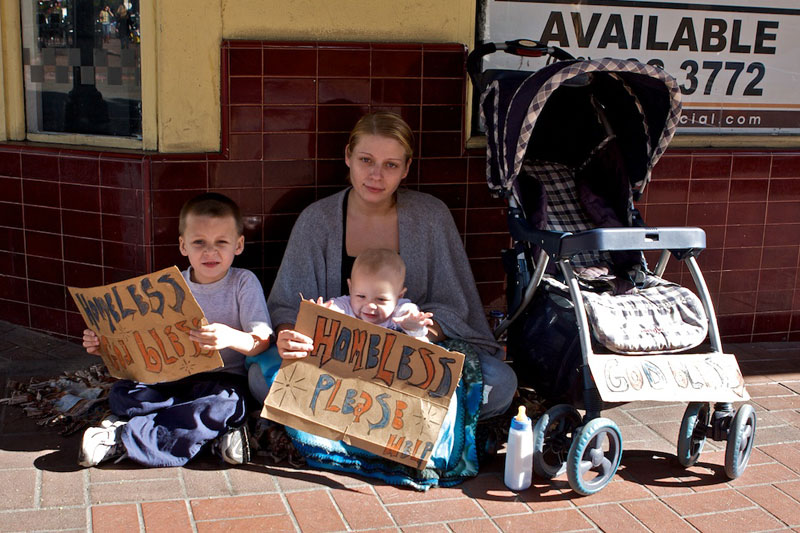 Francine J. Lipman, William S. Boyd Professor of Law @narfnampil Top 50 on #TaxTwitter
University of Nevada, Las Vegas
Children (esp children of color) have historically been the poorest age group by far in the United States
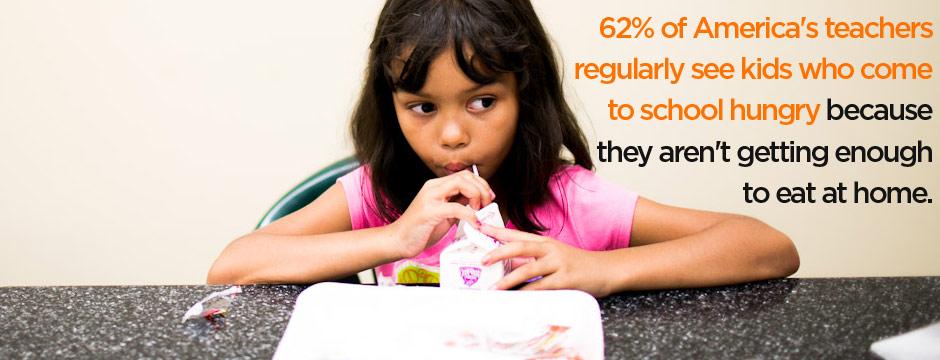 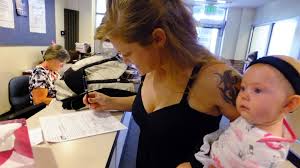 There are six people in our family.But only five sit down to dinner.That’s because my mom doesn’t eat.She wants to make sure we have enough food.                                                               Vanessa, age 6
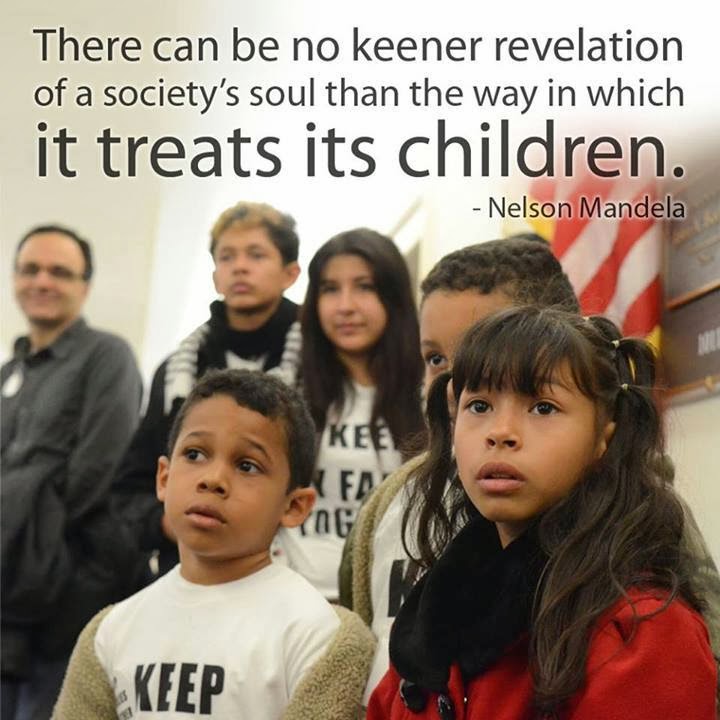 This Photo by Unknown Author is licensed under CC BY-SA-NC
Child Tax Credit (effective 1998 at $400) (Presently Three Versions)
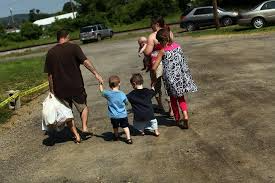 Pre and Post TCJA (prior to 2018 and after 2025)

TCJA 2018 – 2025 (excluding 2021)

American Rescue Plan Act 2021
Pre (2017) & Post TCJA (2026) CTC
2018-2025 Tax Cut & Jobs Act CTC
2021 Advanced Enhanced CTC
Thank You for YOUR timeComments and questions ARE welcome?
Contact me at 
UNLV, William S. Boyd School of Law
Francine J. Lipman@unlv.edu
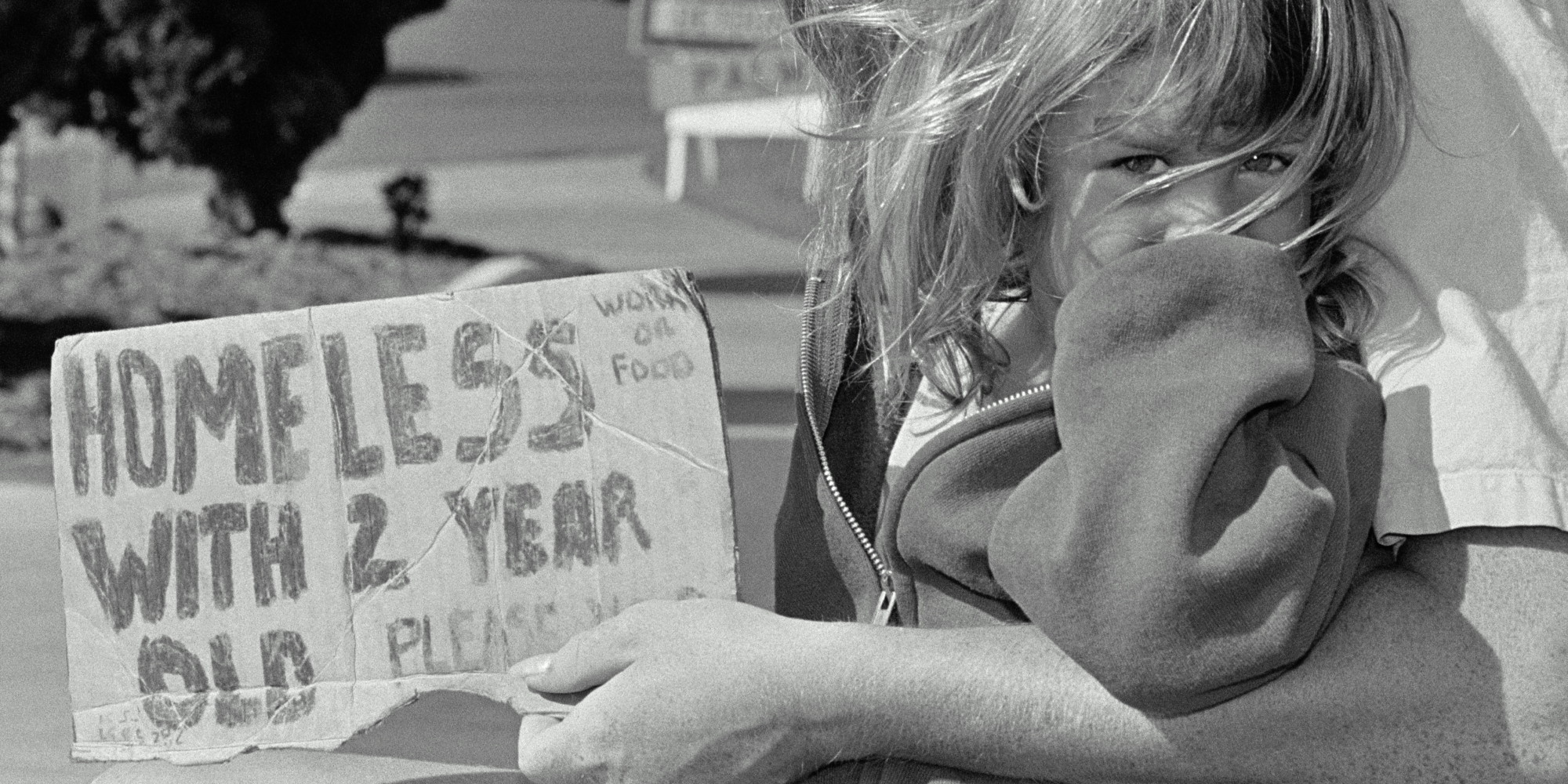